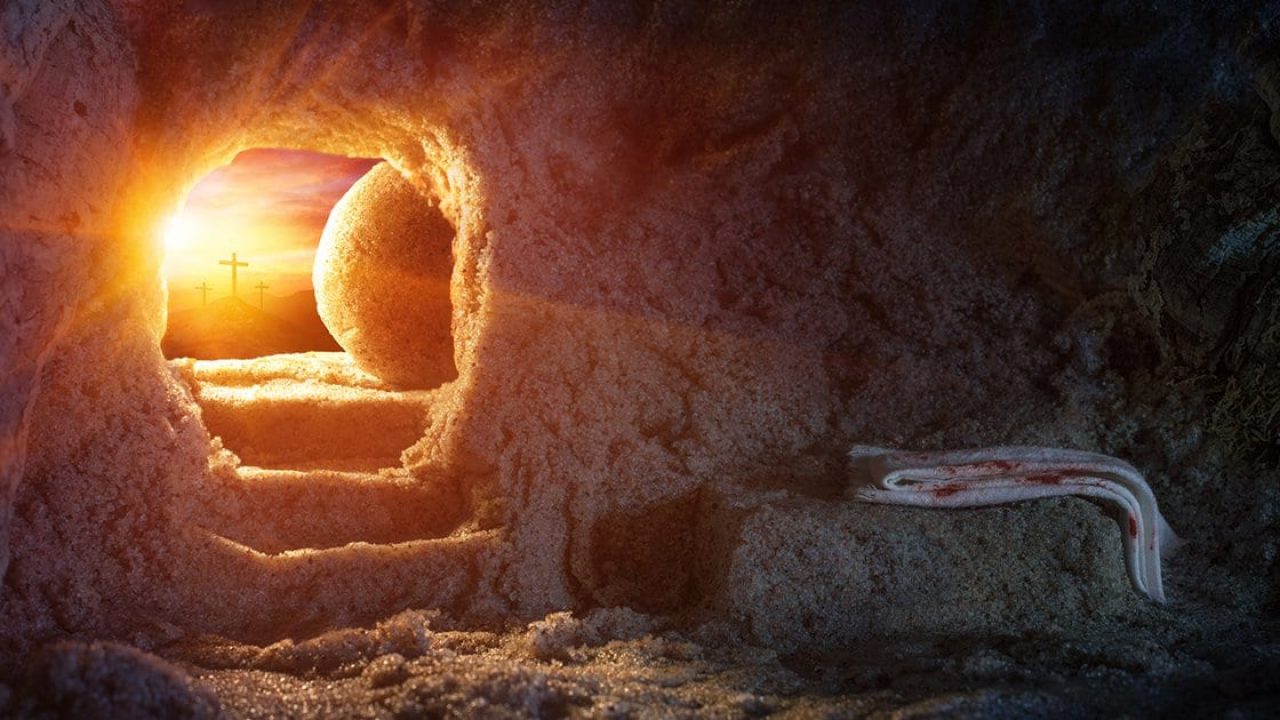 the beginning of hope
The first fruits of new creation